A NYELVÚJÍTÁS
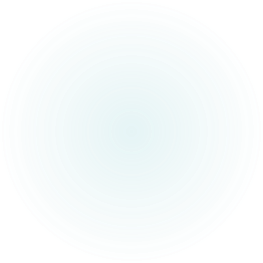 „Minden nemzet a maga nyelvén lett tudós, de idegenen sohasem.”Bessenyei György, 1778, Magyarság
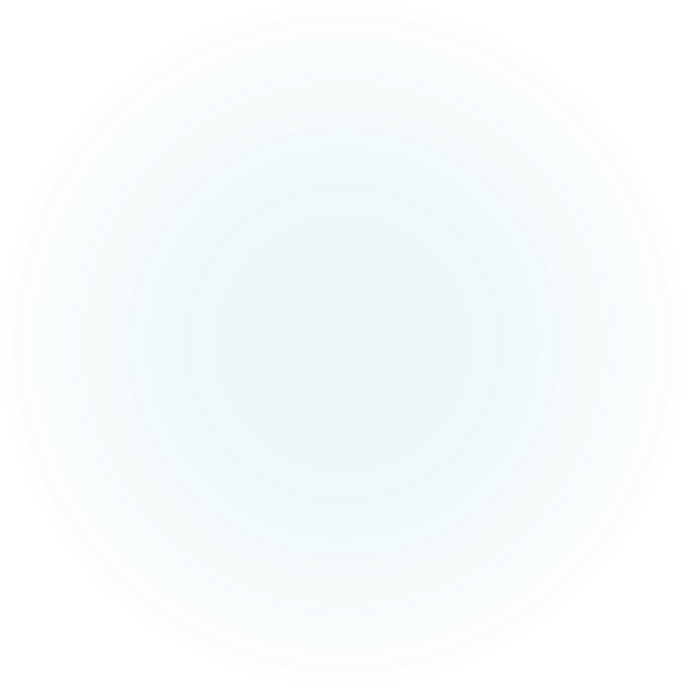 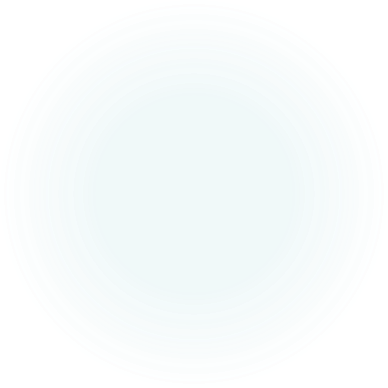 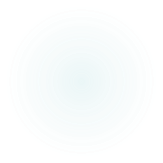 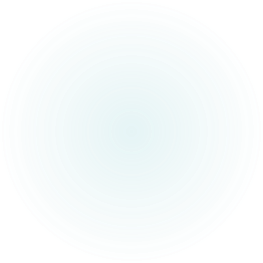 A nyelvet is lehet alakítani, változtatni, javítani.
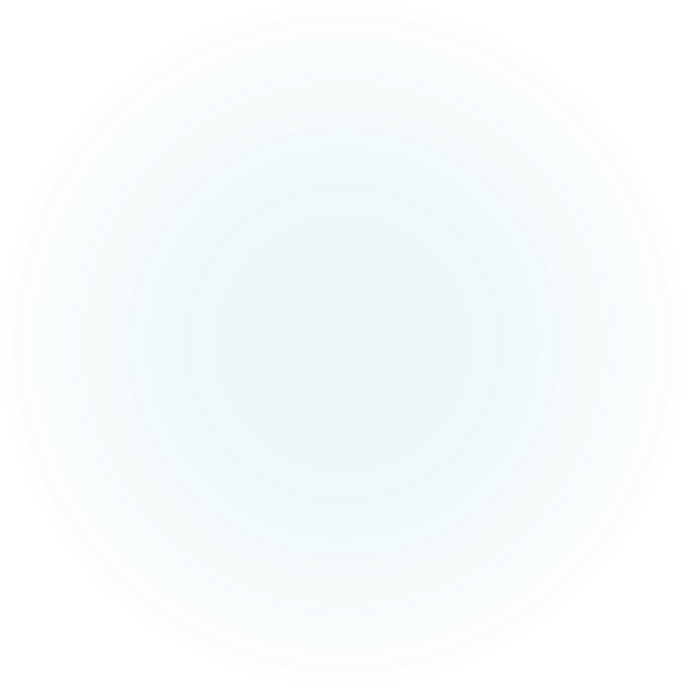 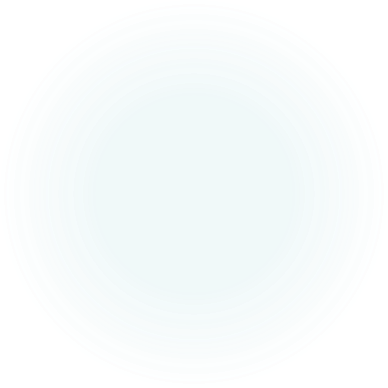 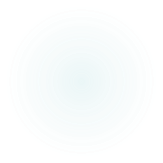 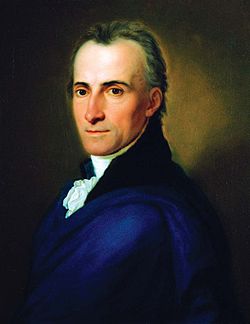 Kazinczy Ferenc(1759–1831)az első magyar folyóirat, a Magyar Museum, majd az Orpheus szerkesztője, író

Felesége Török SophieMinden fontos íróval, költővel levelezett.
wikipedia.org
ortológusok  neológusok vitája1811: Kazinczy (neológusok): Tövisek és virágokortológusok: Mondolatneológusok: Felelet a Mondolatra
Kazinczy Ferenc: A NYELVRONTÓK
 
Rontott, mert építni akart, Palladio, benne
Csak rontót látál, vad kora, jó ideig.
A művész érzette magát, s neked én fogok, úgy mond,
Törvényt és példát adni, de nem te nekem.
S ím áll a roppant csarnok, s bizonyítja: ki több itt,
A művész-e, vagy a szolgai tompa szokás.
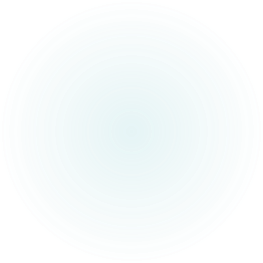 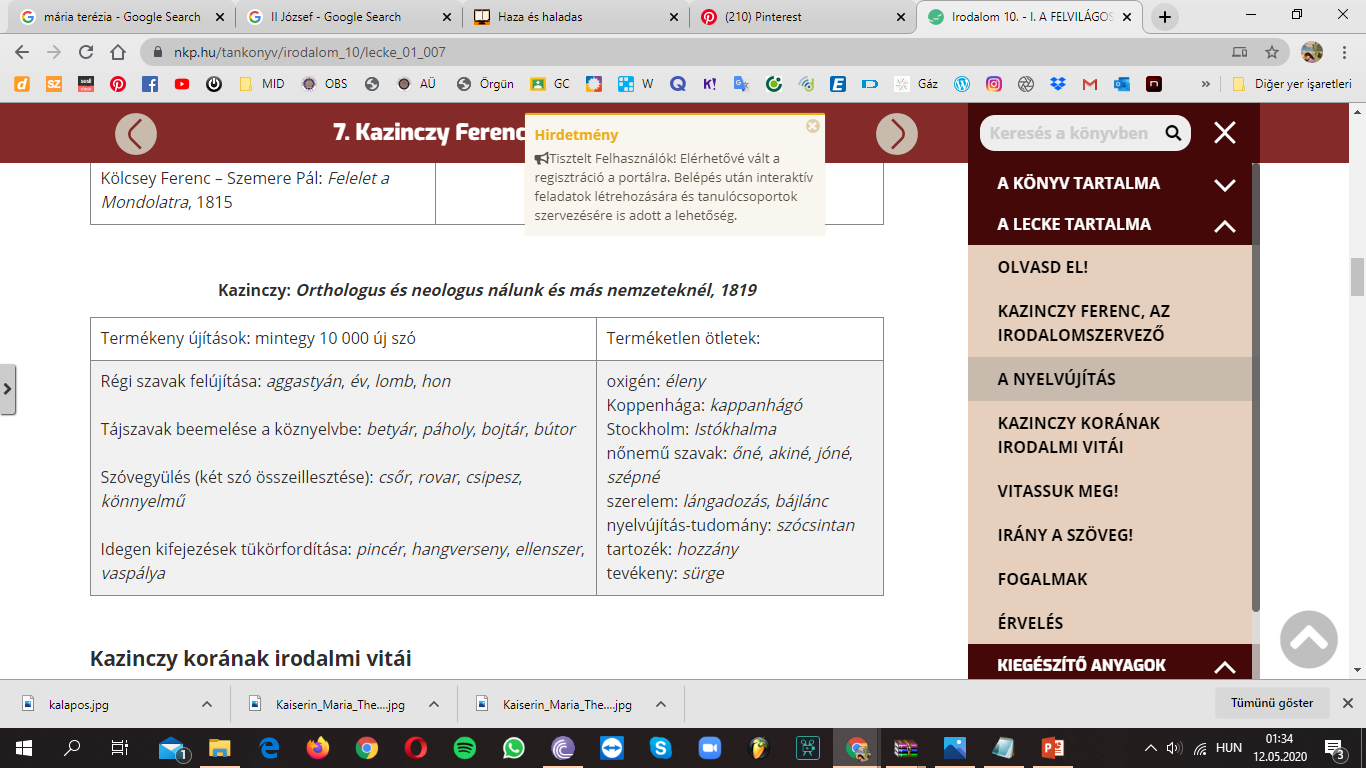 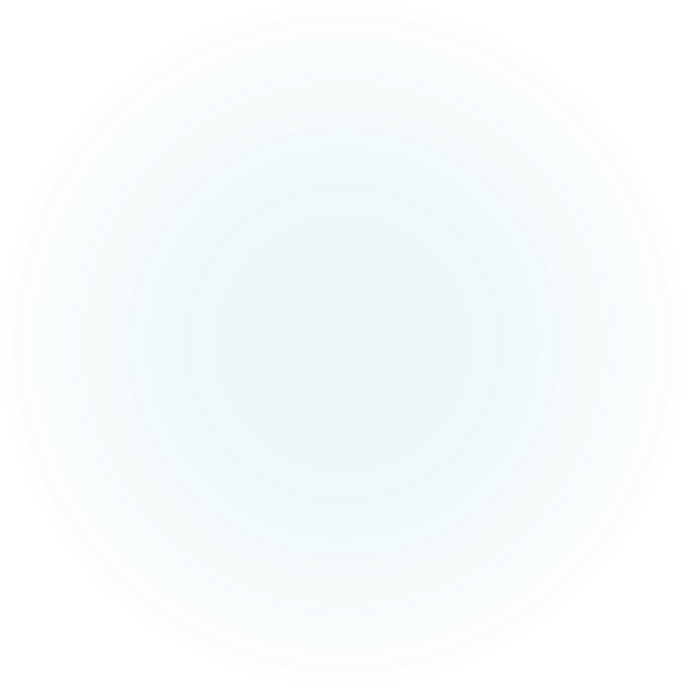 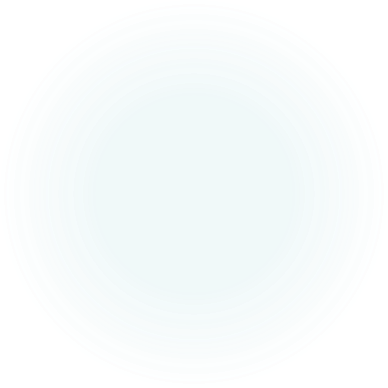 https://www.nkp.hu/tankonyv/irodalom_10/lecke_01_007
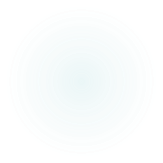 HOGYAN „CSINÁLTÁK” A NYELVÚJÍTÁST?
 
Új szavakat találtak ki.
Sok sikeres lett és maradt a nyelvben, sok nem volt sikeres, és elfelejtették.
Miért?

Szép volt-e, tetszett-e az embereknek?
Hasznos volt-e, volt-e rá szükség?